Infections urinaires sur matérielDESC Pathologie infectieuse et tropicale – avril 2018
Albert Sotto
Service des Maladies Infectieuses et Tropicales – CHU de Nîmes
Inserm U1047

Jean-Nicolas Cornu
Service d’Urologie – CHU de Rouen – INSERM 1073 ADEN
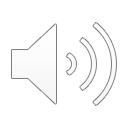 Matériel étranger dans les voies urinaires

Facteur de risque majeur de colonisation et d’infection

Constitution d’un biofilm pouvant conduire à un dysfonctionnement et faisant le lit de l’infection

Difficultés de traitement si le matériel est maintenu en raison de ce biofilm
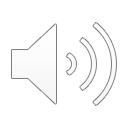 Définition du biofilm
Il s’agit d’une population de microorganismes 
adhérant à une surface (microorganismes sessiles)
enrobée d’une matrice protectrice d’exopolysaccharides imbibée d'eau

Il peut se développer sur une surface
naturelles inertes (séquestres), vivantes (endocarde)  
artificielles (dispositifs médicaux)

Il correspond au mode de vie majoritaire des microorganismes par opposition au mode de vie en milieu liquide ou «  planctoniques »

Il protège les bactéries des actions antibactériennes du milieu environnant
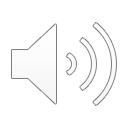 Persistance de bactéries sous forme de biofilm polymicrobien
	Tolérance aux antibiotiques
	Tolérance à l’immunité
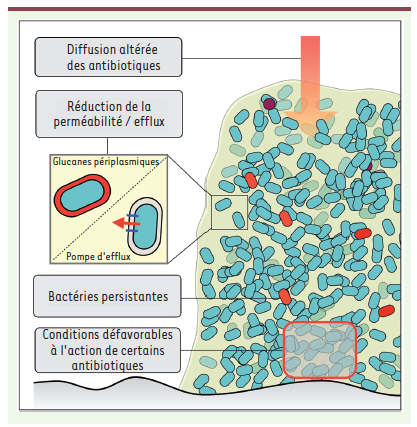 Écueil pharmacologique
	pharmacocinétique
	pharmacodynamique
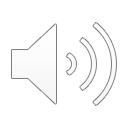 4
Diffusion dans le slime correcte pour quelques AB
Fluoroquinolones
Rifampicine
Clindamycine
Fosfomycine
Acide fusidique
Daptomycine
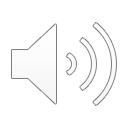 Les moyens curatifs
Retrait du matériel étranger


(Faire passer les bactéries de l’état sessile à l’état planctonique)
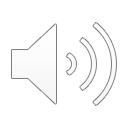 Signes cliniques
En présence d’un dispositif endo-urinaire une IUAS peut être évoquée (A-III), en l’absence d’autre cause identifiée, devant:
fièvre, hypothermie (<36°), 
hypotension, 
altération de l’état mental, malaise général ou léthargie 
Après ablation du dispositif, il est fortement recommandé d’évoquer une IUAS en cas de persistance de signes locaux (A-III) (miction douloureuse, pollakiurie ou douleur sus-pubienne)
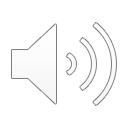 RBP 2015
[Speaker Notes: Dispositif endo-urinaire inclus sonde vésicale et sonde endo-urétérale de type JJ
Indications de l’ECBU chez porteurs de dispositifs et après ablation de celui-ci]
Diagnostic microbiologique
Il n’est pas recommandé d’utiliser la bandelette urinaire pour le diagnostic des IUAS (D-III)
Il est fortement recommandé de prélever l’urine par ponction directe de l’opercule des sondes chez le malade sondé (A-II)
Il est recommandé de ne pas changer une sonde vésicale pour réaliser un ECBU (D-III)
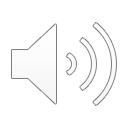 RBP 2015
[Speaker Notes: Modalités de prélèvement pas de changement sauf
Pb de la sonde = ambigu en 2002,, il faut éviter d’avoir un resondage difficile chez un patient ayant une infection urinaire]
Diagnostic microbiologique
En présence d’un dispositif endo-urinaire:
la leucocyturie n’est pas prédictive de la présence ou non d’une infection urinaire et n’entre pas dans les critères définissant l’infection urinaire sur sonde. 
Il est fortement recommandé d’utiliser le seuil de 105 ufc/ml pour la bactériurie (A-III)
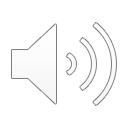 RBP 2015
Quelles CAT vis à vis d’une sonde vésicale en cas de diagnostic d’infection urinaire?
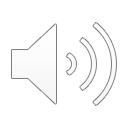 Gestion des dispositifs endo-urinaires
En cas d’IUAS sur sonde urinaire, il est fortement recommandé de retirer la sonde urinaire, ou de la changer lorsque le drainage est indispensable (A-III)
Il est recommandé d’effectuer ce changement de la sonde urinaire 24h après le début de l’antibiothérapie (B-III)
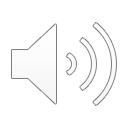 RBP 2015
[Speaker Notes: Moment de changement de la sonde Pas plus de données qu’en 2002 mais nous nous sommes mouillés]
Quelles précautions infectiologiques chez un patient sans symptômes d’infection urinaire avec SAD en pré-opératoire urologique ?
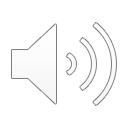 Gestion des dispositifs endo-urinaires
ECBU à J-7
Chez un futur opéré urologique dont la sonde à demeure est colonisée, il est recommandé: 
de changer la sonde après 24 heures d’antibiothérapie à visée curative
d’opérer après au moins 48 heures d’antibiothérapie
de maintenir les antibiotiques uniquement jusqu’à l’ablation de la sonde vésicale ou 7 jours maximum si le retrait de la sonde n’est pas possible (B-III)
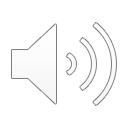 RBP 2015
[Speaker Notes: Moment de changement de la sonde Pas plus de données qu’en 2002 mais nous nous sommes mouillés]
Un homme de 60 ans, diabétique, suivi pour tumeur desmoïde du mésentère avec fibrose péritonéale et compression de l’uretère droit est porteur d’une sonde JJ
La sonde JJ est changée tous les 4 mois
L’ECBU 7 jours avant le changement est stérile
Quelle est votre CAT sur le plan du risque infectieux avant le changement de la sonde ?
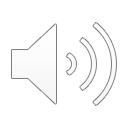 Antibioprophylaxie
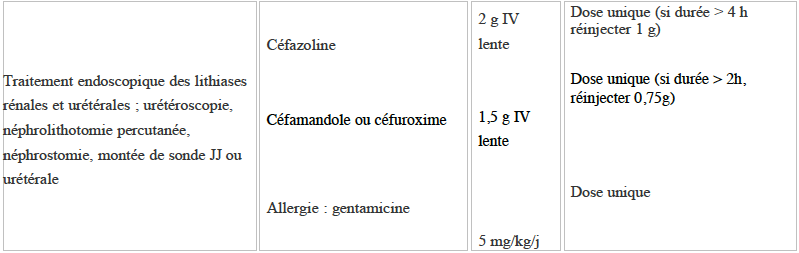 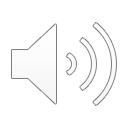 L’ECBU 7 jours avant le changement est positif à P. aeruginosa

Quelle est votre CAT sur le plan du risque infectieux avant le changement de la sonde ?
ECBU avant acte ?
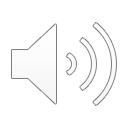 Antibiothérapie adaptée à l’antibiogramme
J-2 à J+2 ?
« L’imprégnation » antibiotique évitera une bactériémie
Pas d’ECBU de contrôle
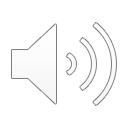 Quelle est votre attitude pour les prochains changements ?

Changement de matériau ?
Diminution de délai de changement ?
Modification de l’antibioprophylaxie ?
Traitement antibiotique systématique ?
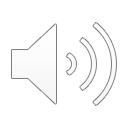 Indications et modalités du drainage vésical
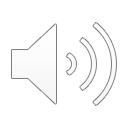 Infections fongiques et matériel (Candida)
Prise en charge d’infection sur sonde JJ
Point clé = remplacement du matériel  +++ à chaque fois que possible
Traitement antifongique : le changement de matériel seul en cas de candidurie éradique rarement l’infection
Timing: débuter les antifongiques enre 48H et 3 semaines avant le changement de matériel (pas de consensus)
Traitement des facteurs favorisants +++
Changement plus fréquent chez les groupes à risque  ? : non consensuel
Pour une sonde urinaire, l’ablation de la sonde permet de supprimer la candidurie dans 50% des cas
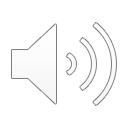 Les points clés
Colonisation du matériel inéluctable, fonction du temps et non prévenue par une antibiothérapie même prolongée
La sensibilité de l’ECBU sur matériel colonisé est mauvaise : de 30 à 45%
Avant une intervention au contact de l’urine :
ECBU
Différer ou changer le matériel si possible
Antibiothérapie si besoin
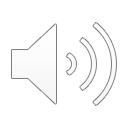